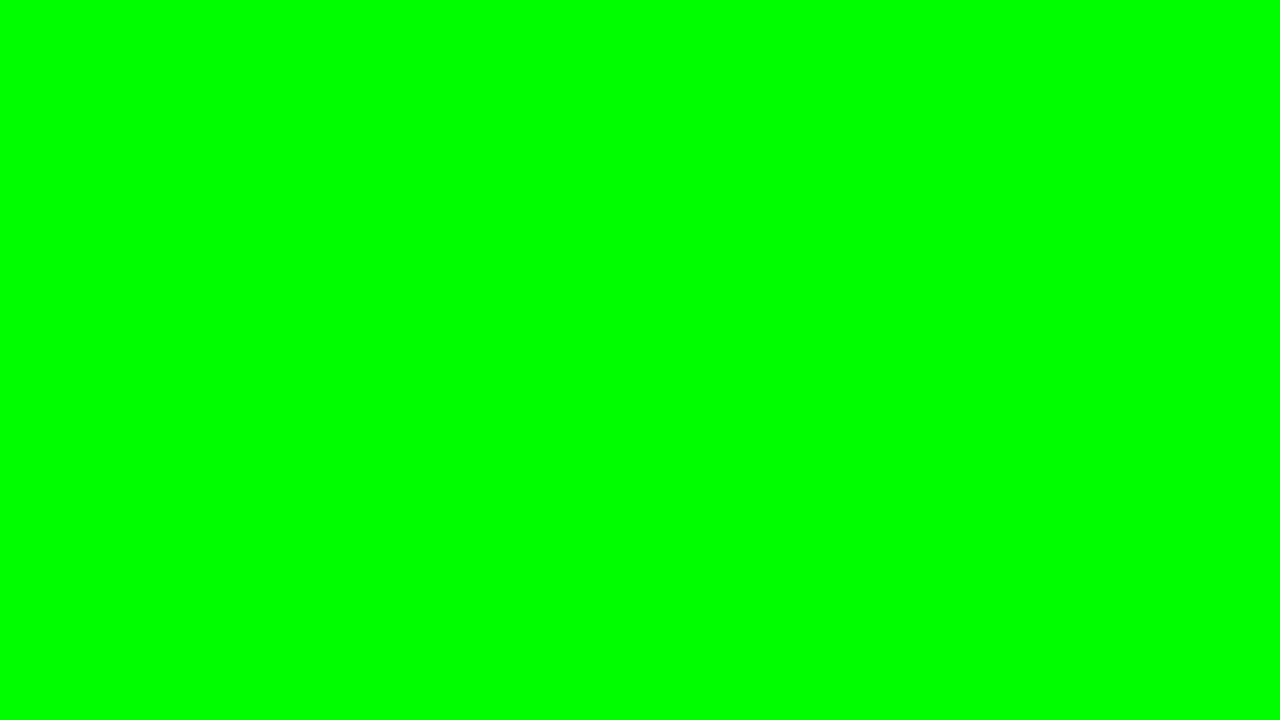 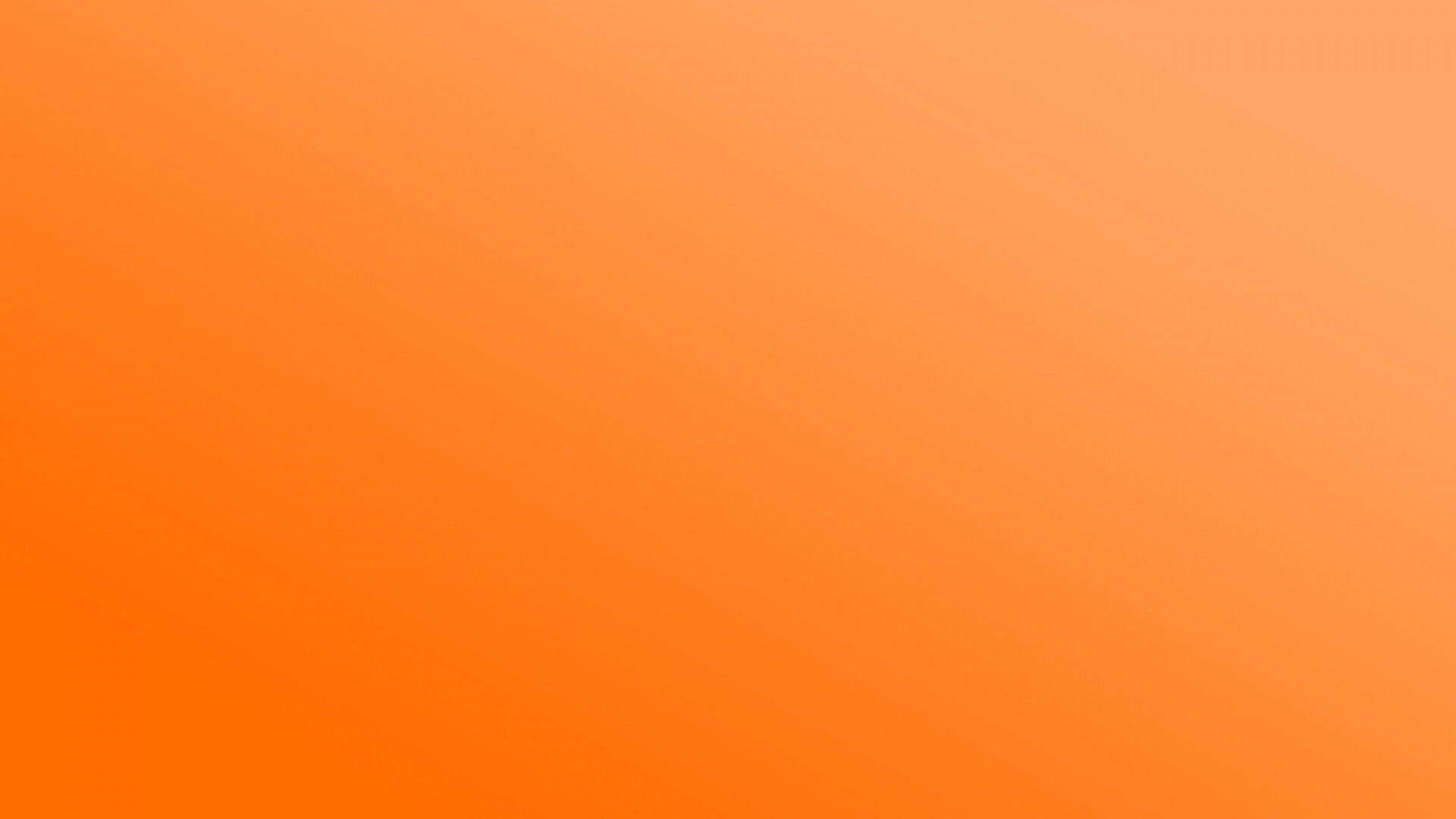 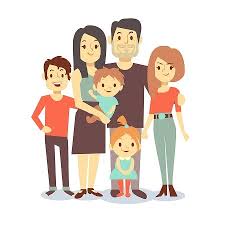 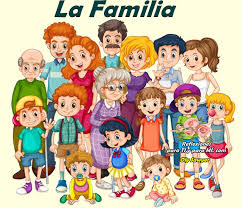 I.E ALBERTO CARVAJAL BORRERO
ANA SOFIA HOLL QUIÑONES
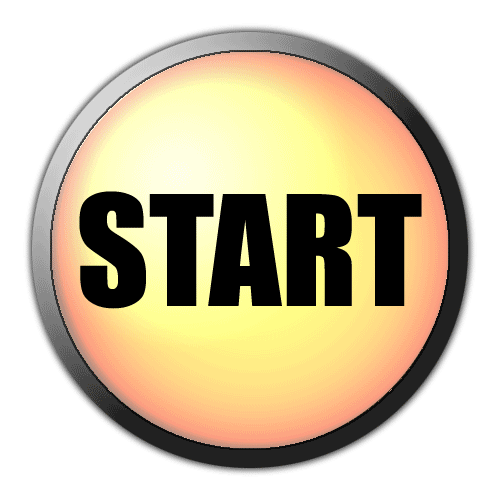 Topic: family game
Grade:7-2
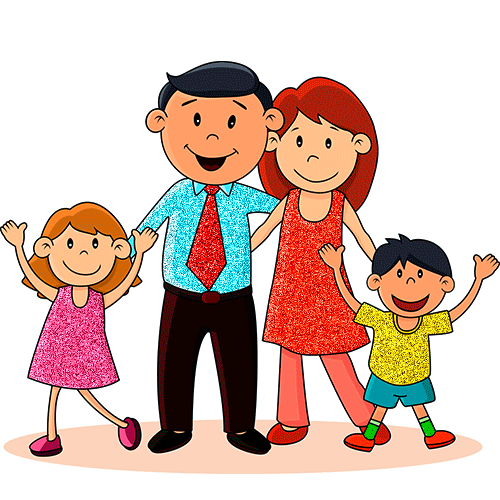 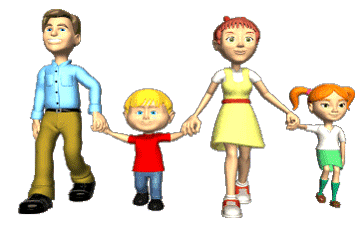 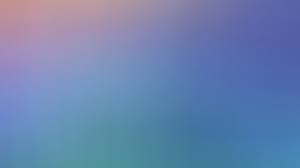 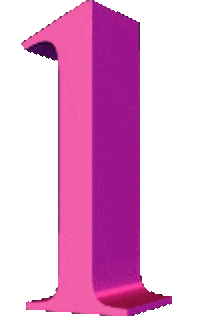 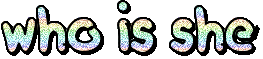 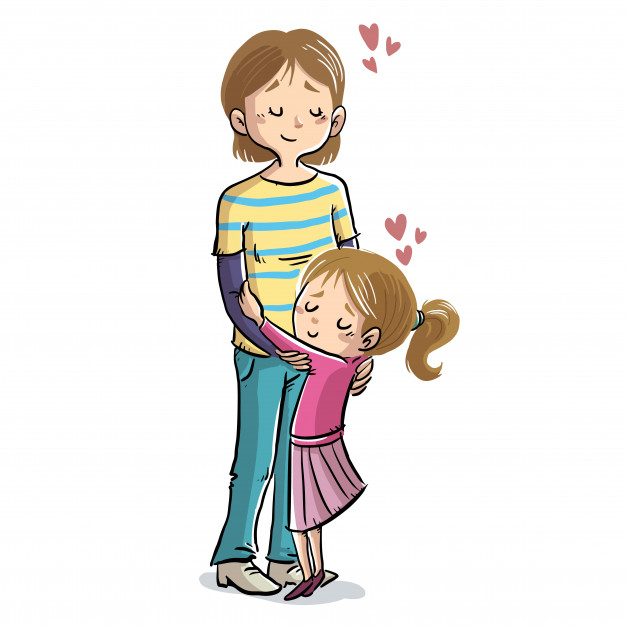 She is mother
She is grandma
She is aunt
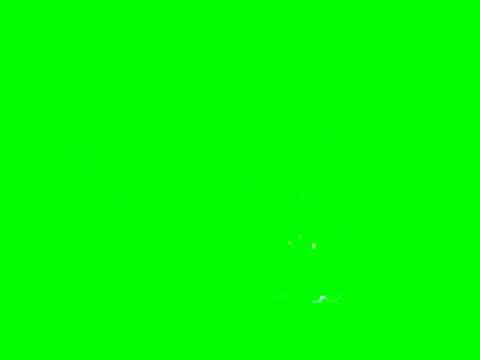 Toca para ir a la siguiente pregunta……
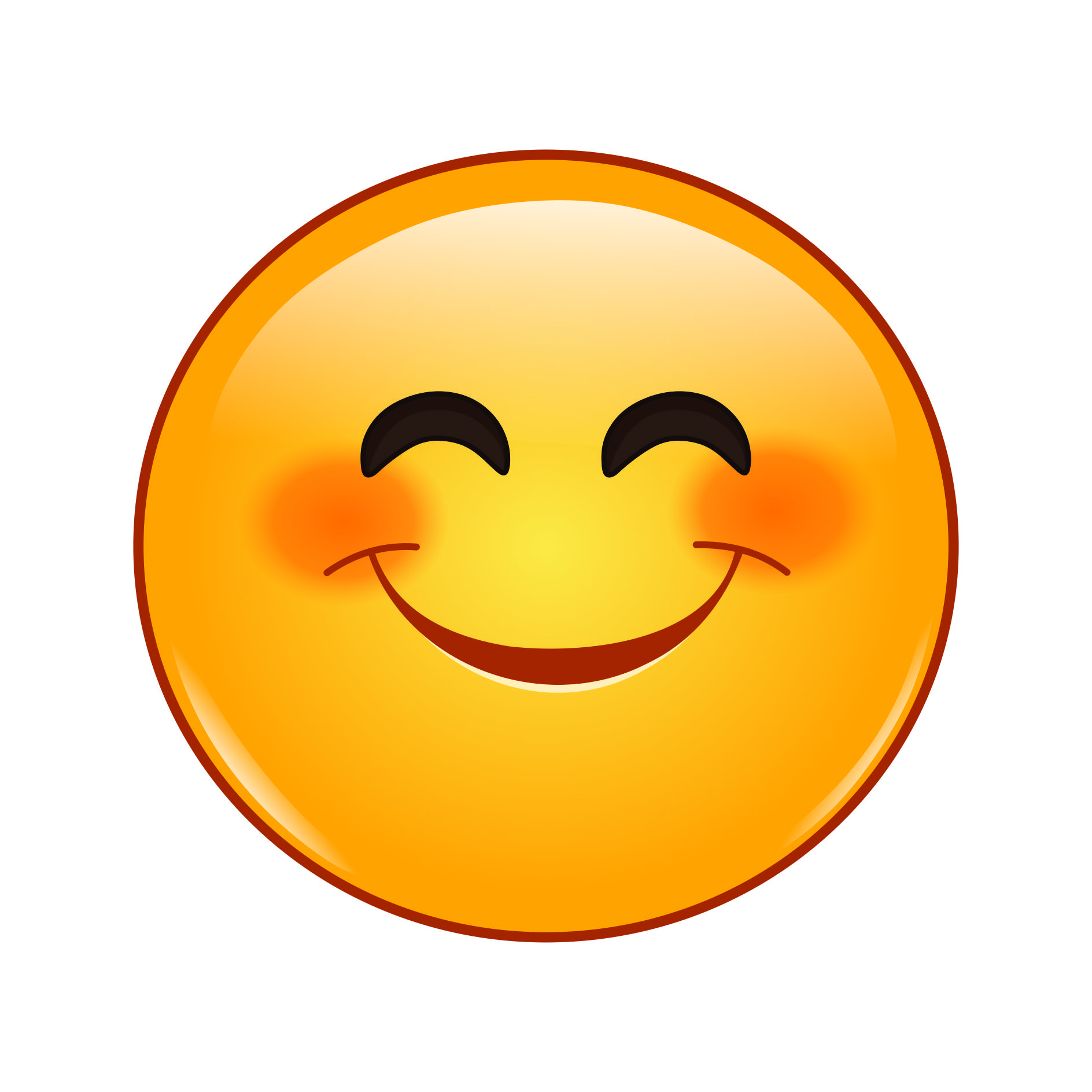 FELICITACIONES!!!
Has escogido la respuesta correcta
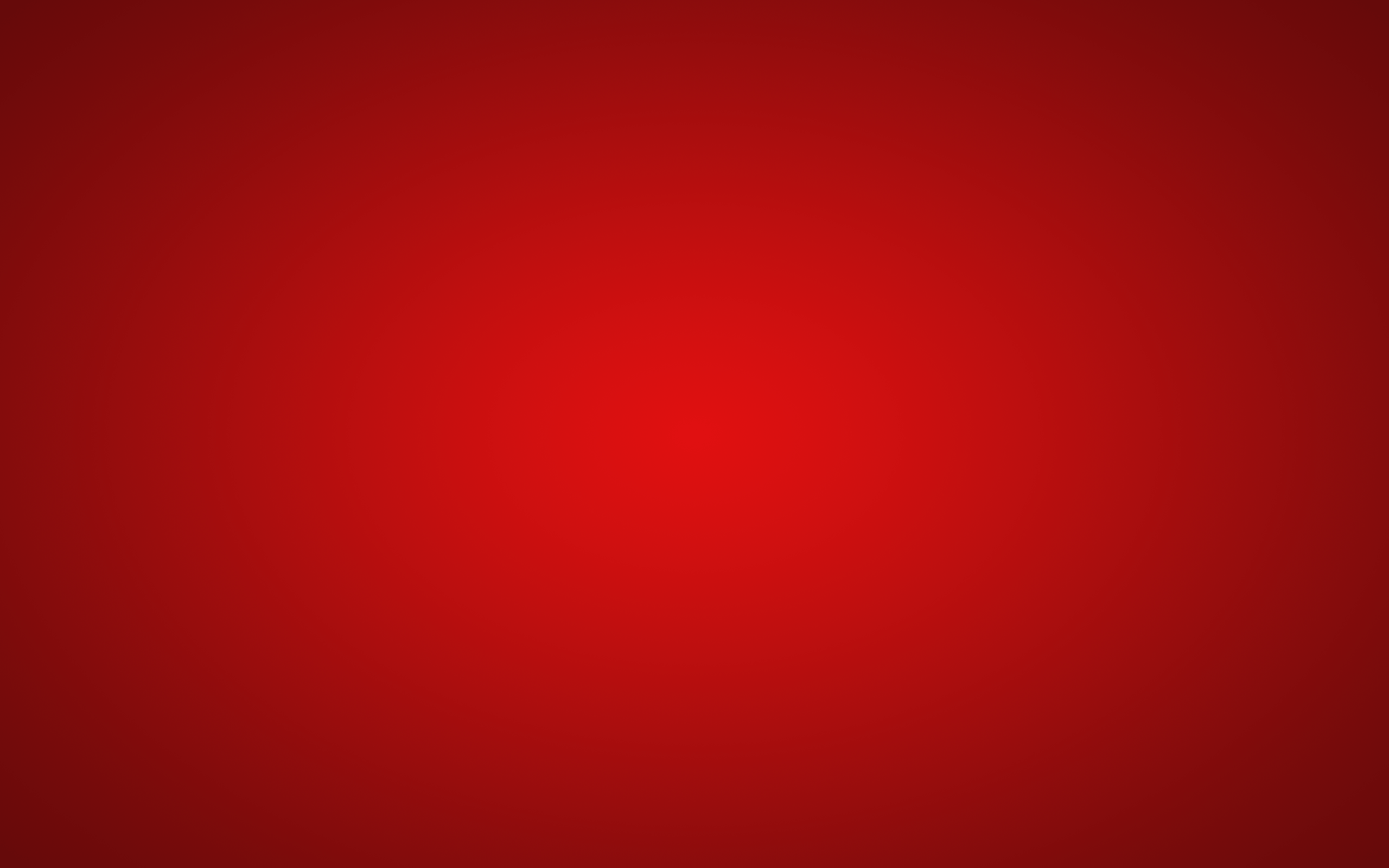 Pulsa para volver a intentar…..
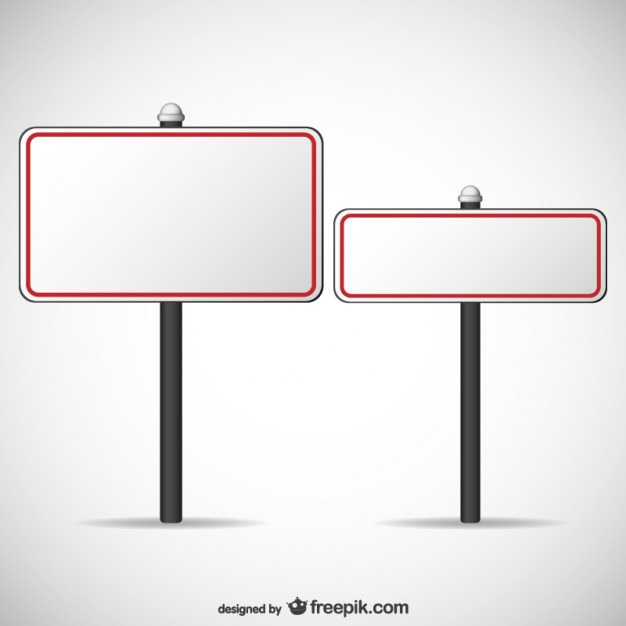 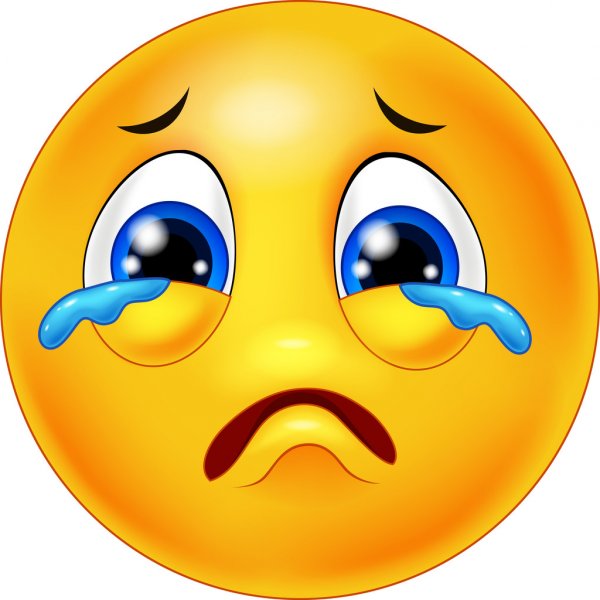 fallaste
Inténtalo de nuevo
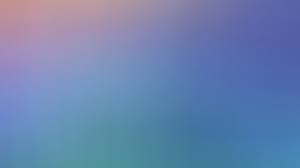 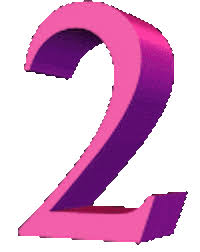 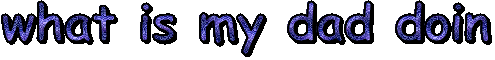 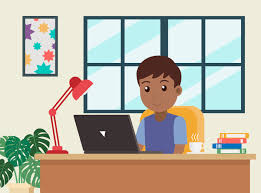 sleeping
working
Playing soccer
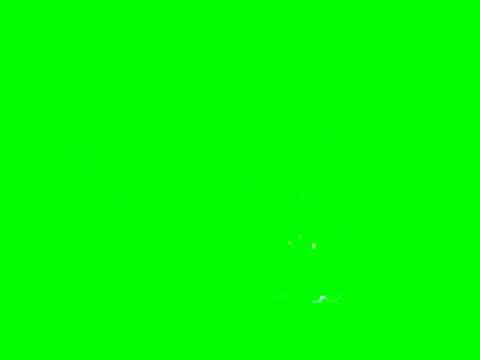 Toca para ir a la siguiente pregunta……
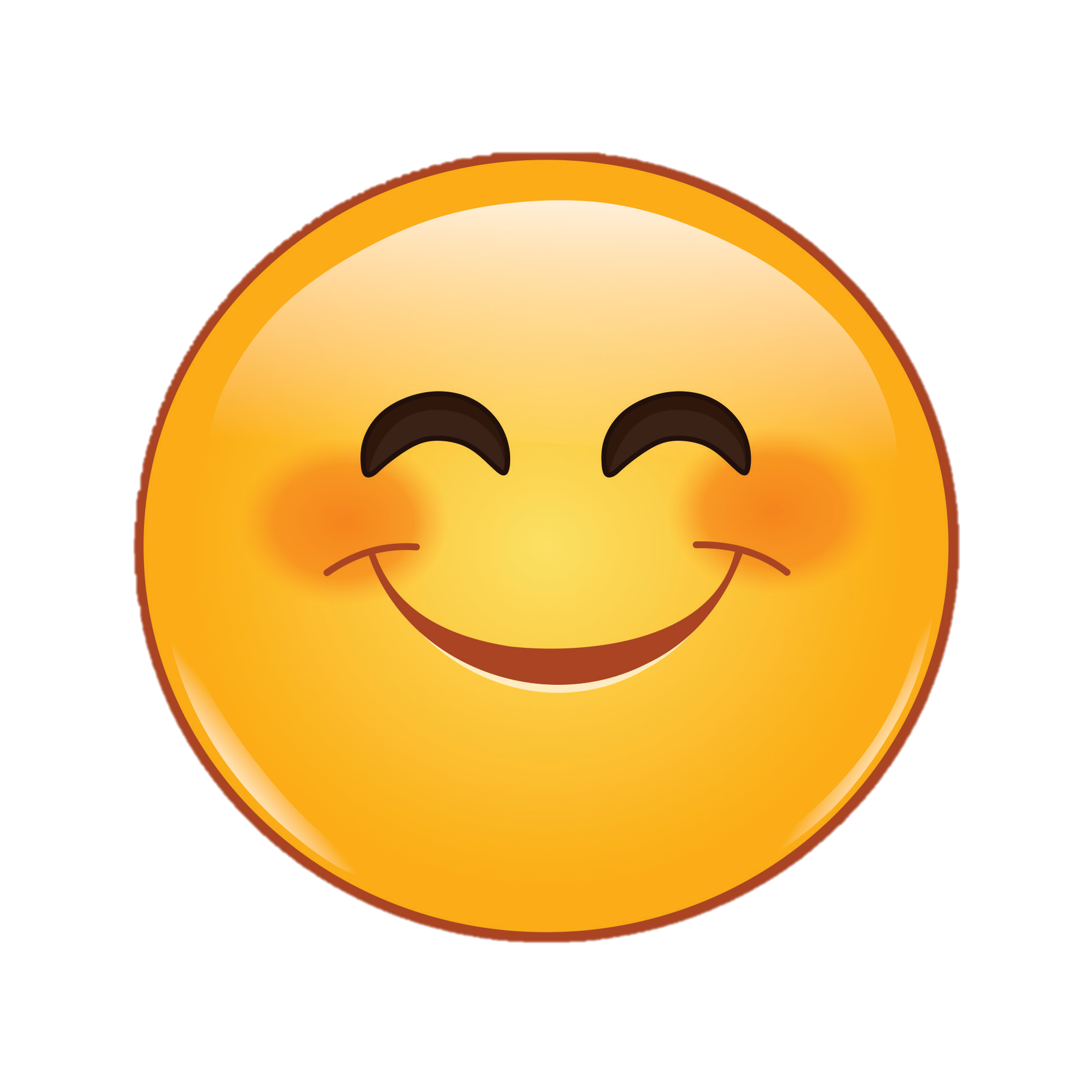 FELICITACIONES!!!
Has escogido la respuesta correcta
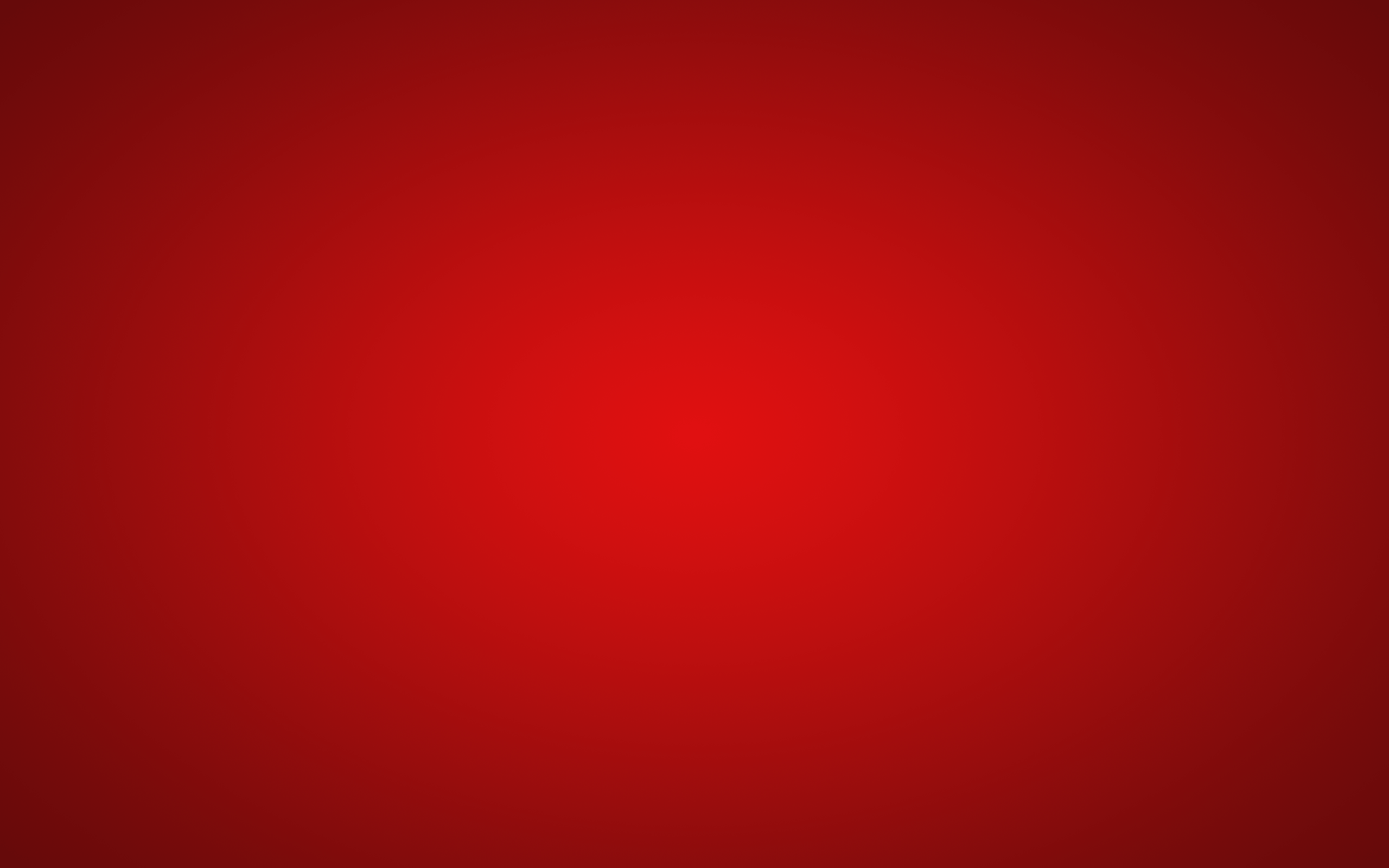 Pulsa para volver a intentar…..
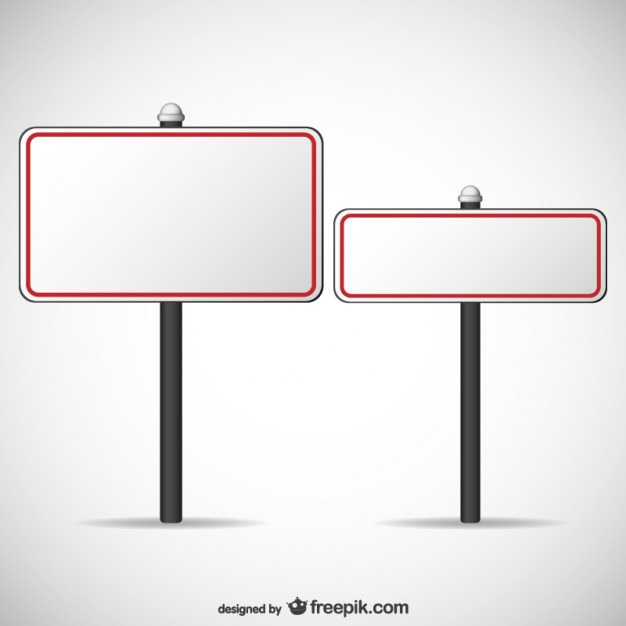 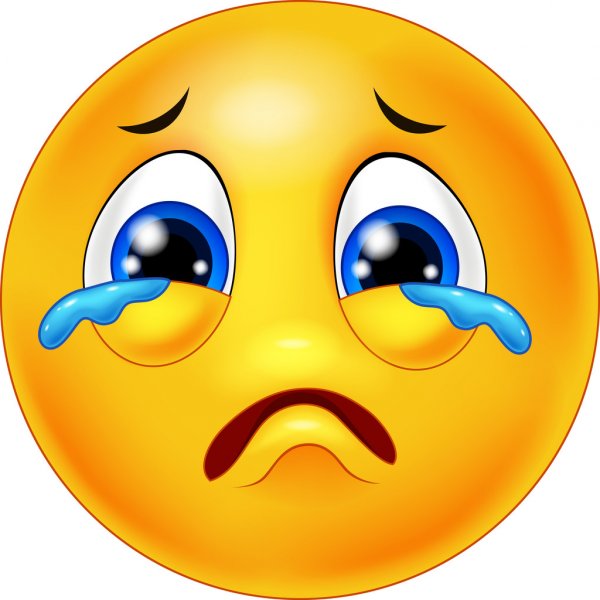 fallaste
Inténtalo de nuevo
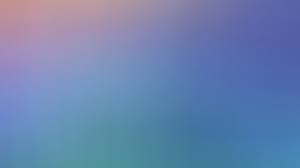 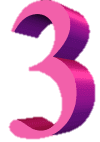 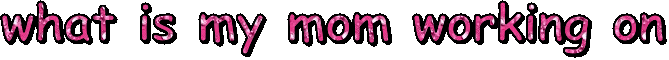 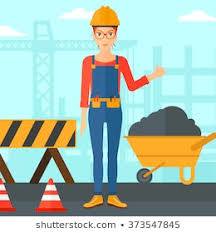 construction
cook
engineer
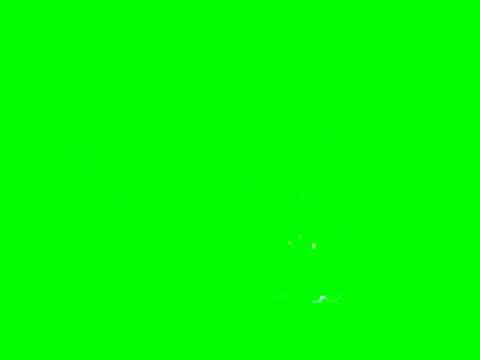 Toca para ir a la siguiente pregunta……
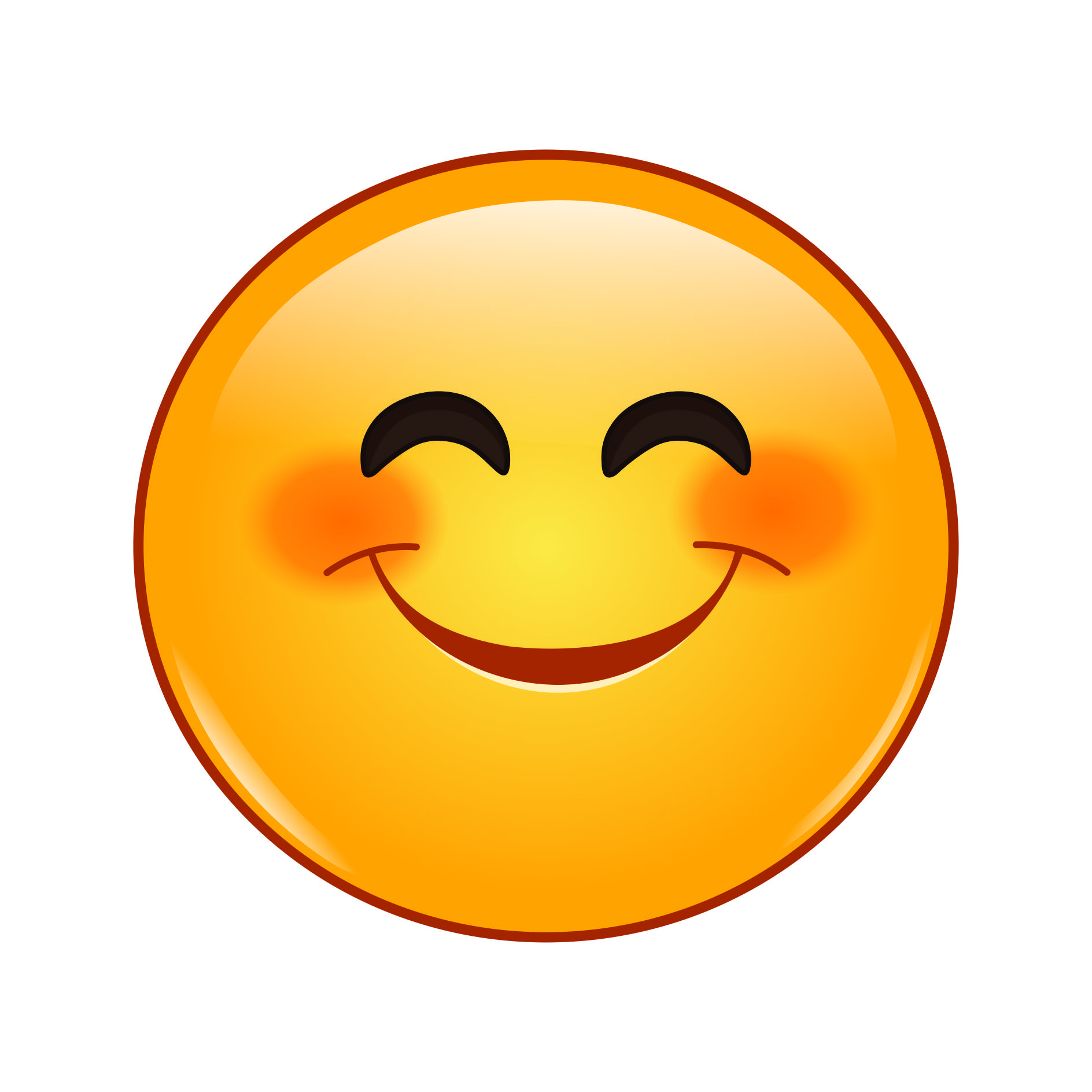 FELICITACIONES!!!
Has escogido la respuesta correcta
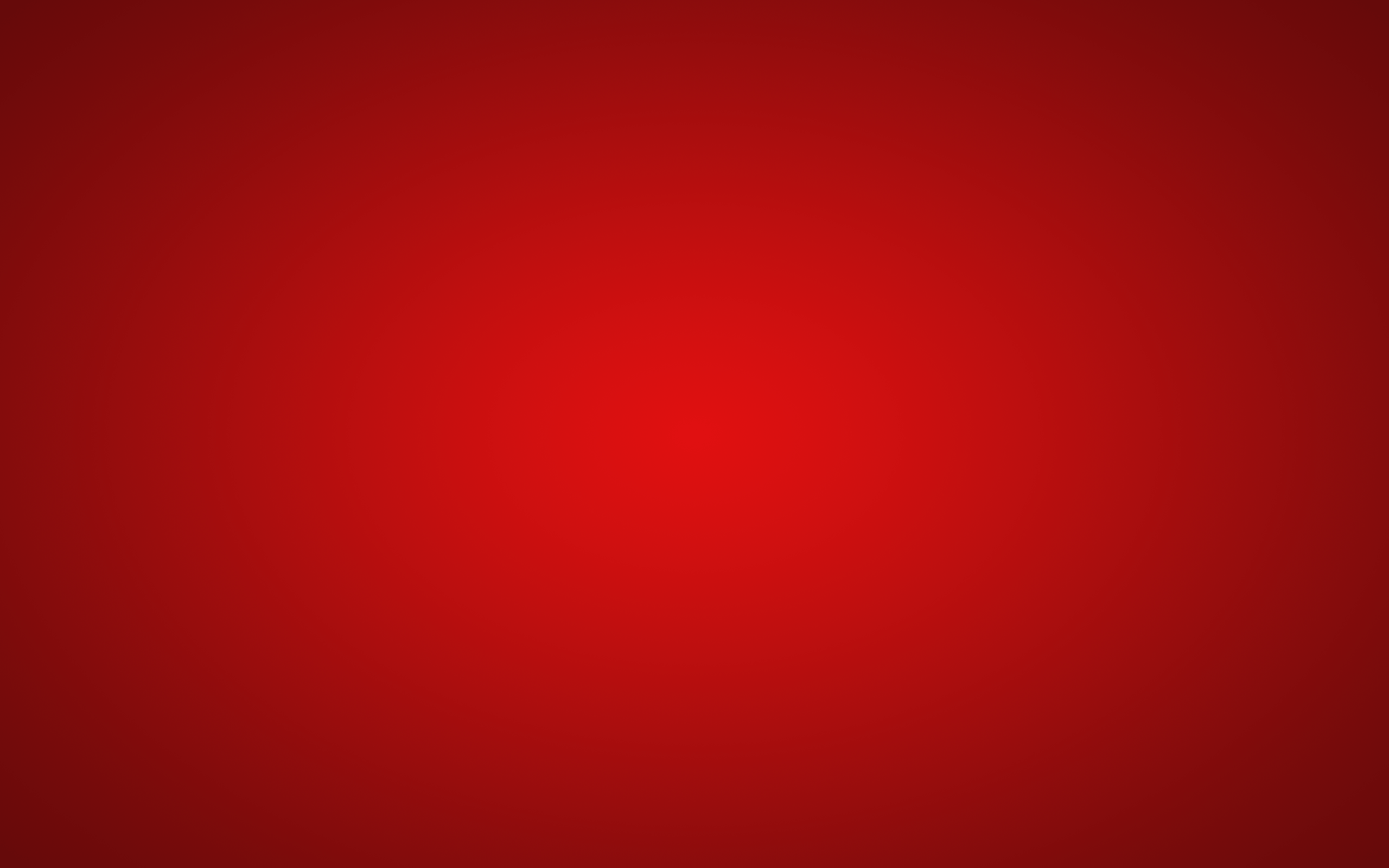 Pulsa para volver a intentar…..
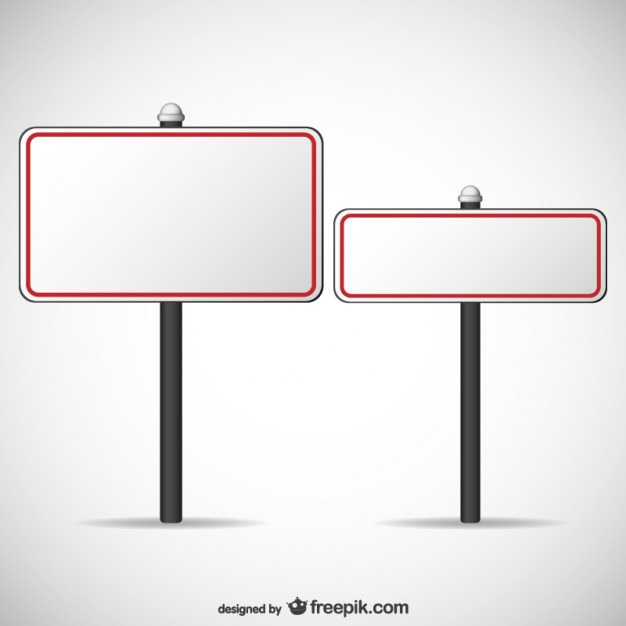 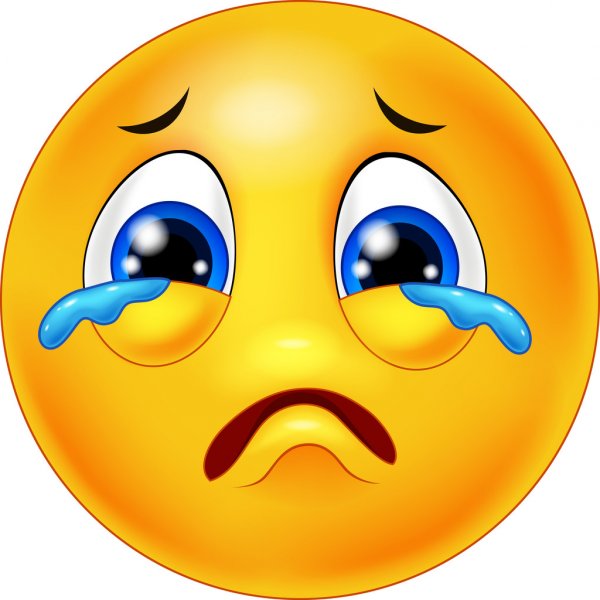 fallaste
Inténtalo de nuevo
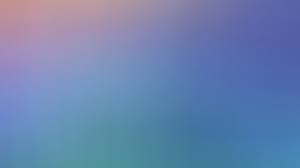 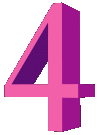 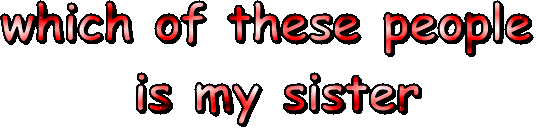 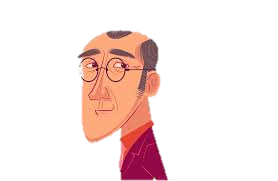 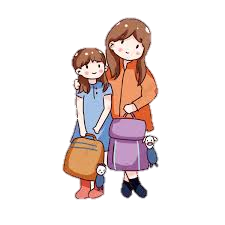 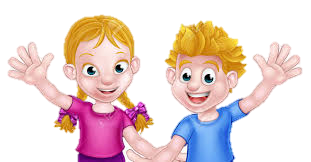 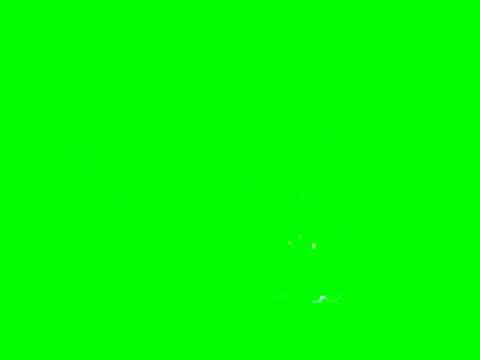 Toca para ir a la siguiente pregunta……
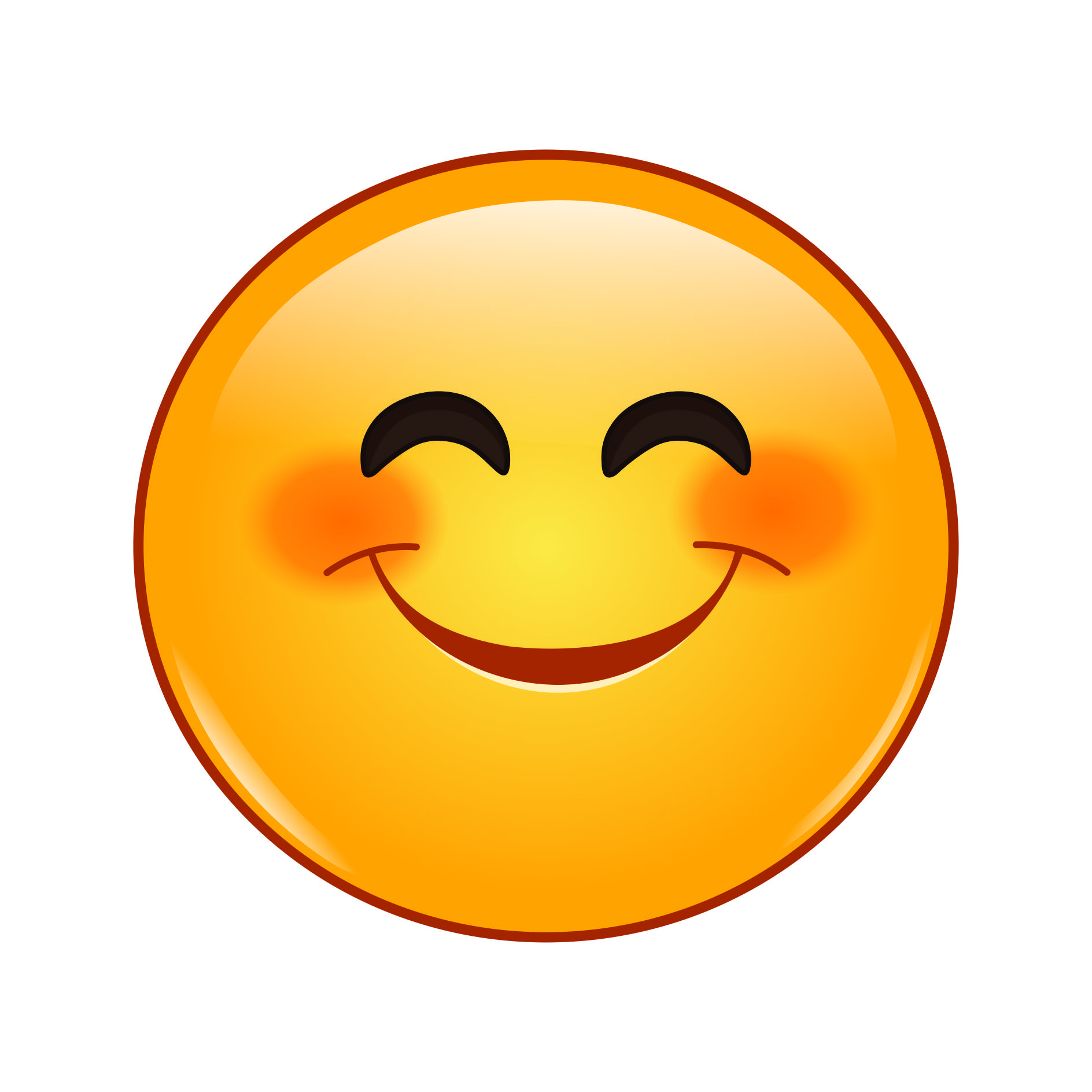 FELICITACIONES!!!
Has escogido la respuesta correcta
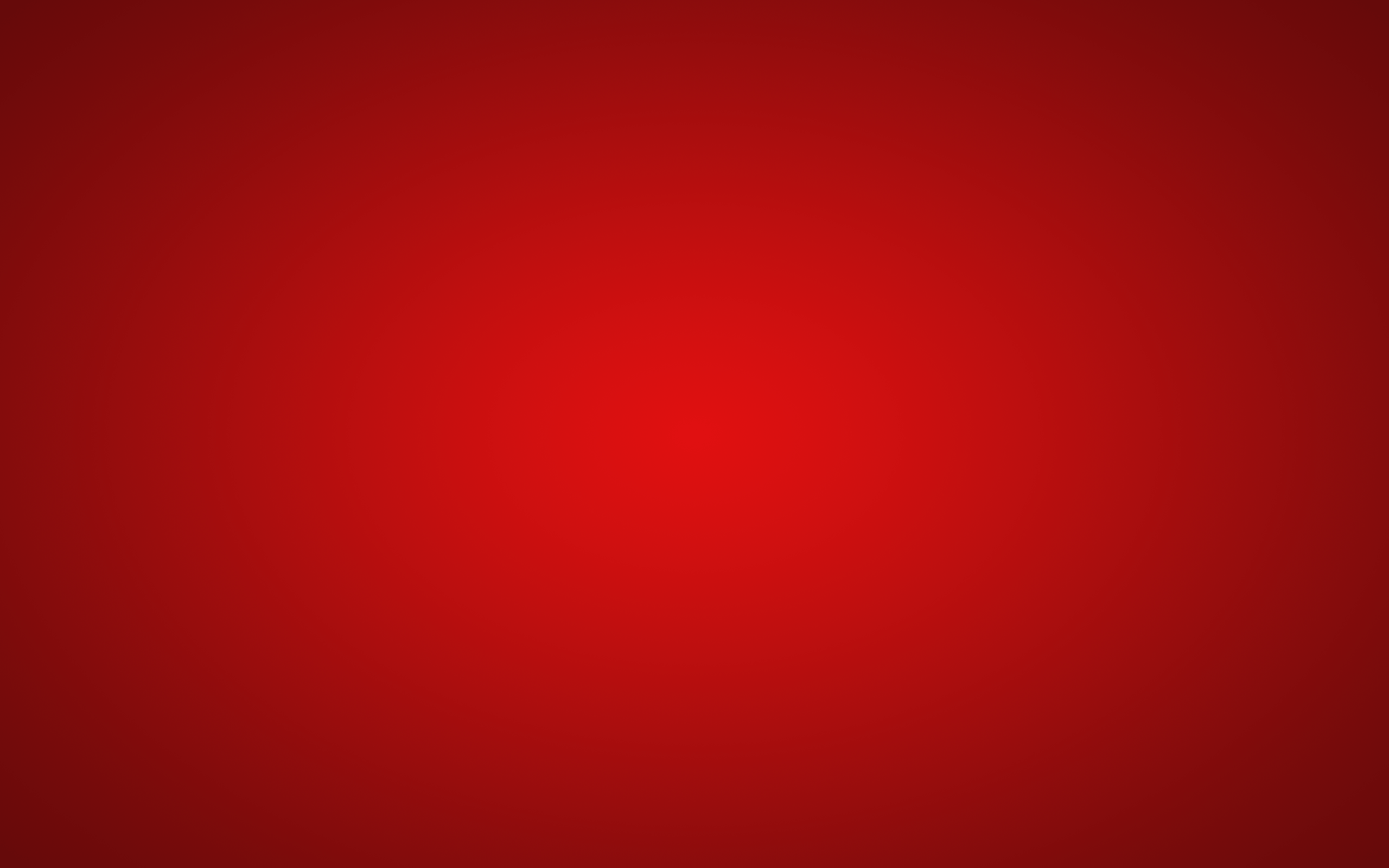 Pulsa para volver a intentar…..
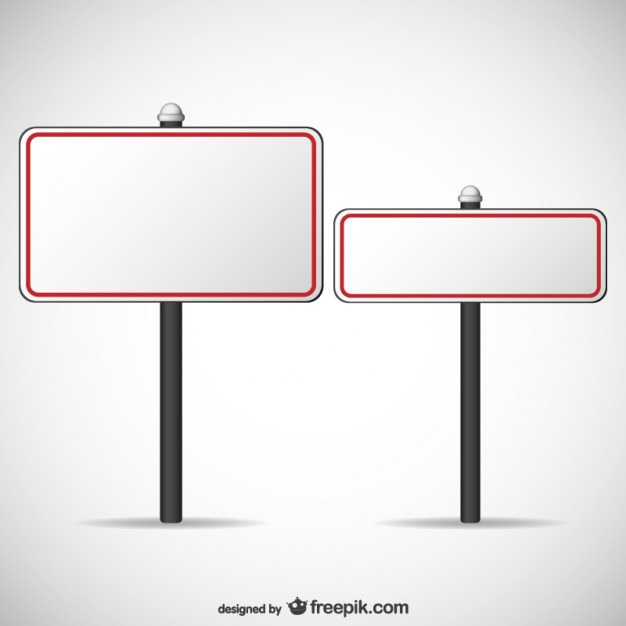 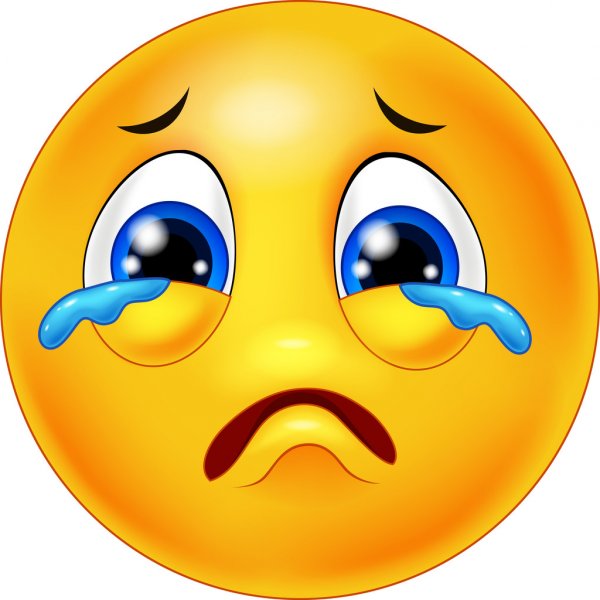 fallaste
Inténtalo de nuevo
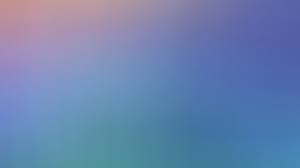 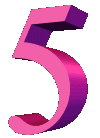 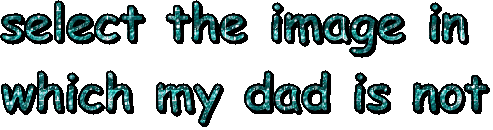 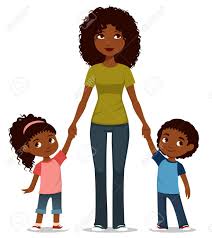 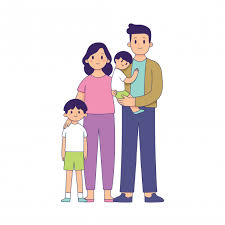 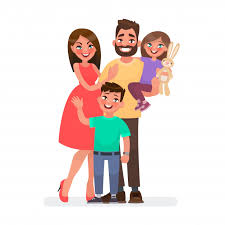 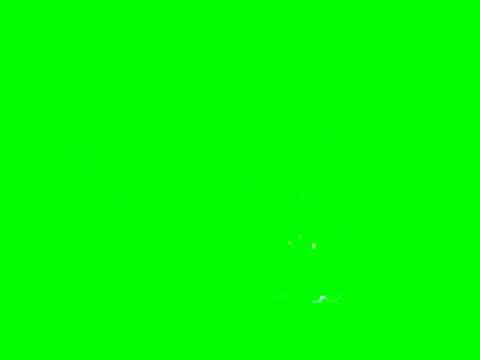 Toca para finalizar……
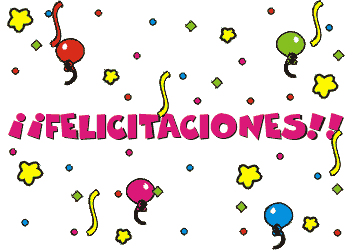 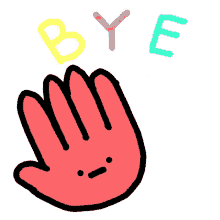 Has terminado el nivel
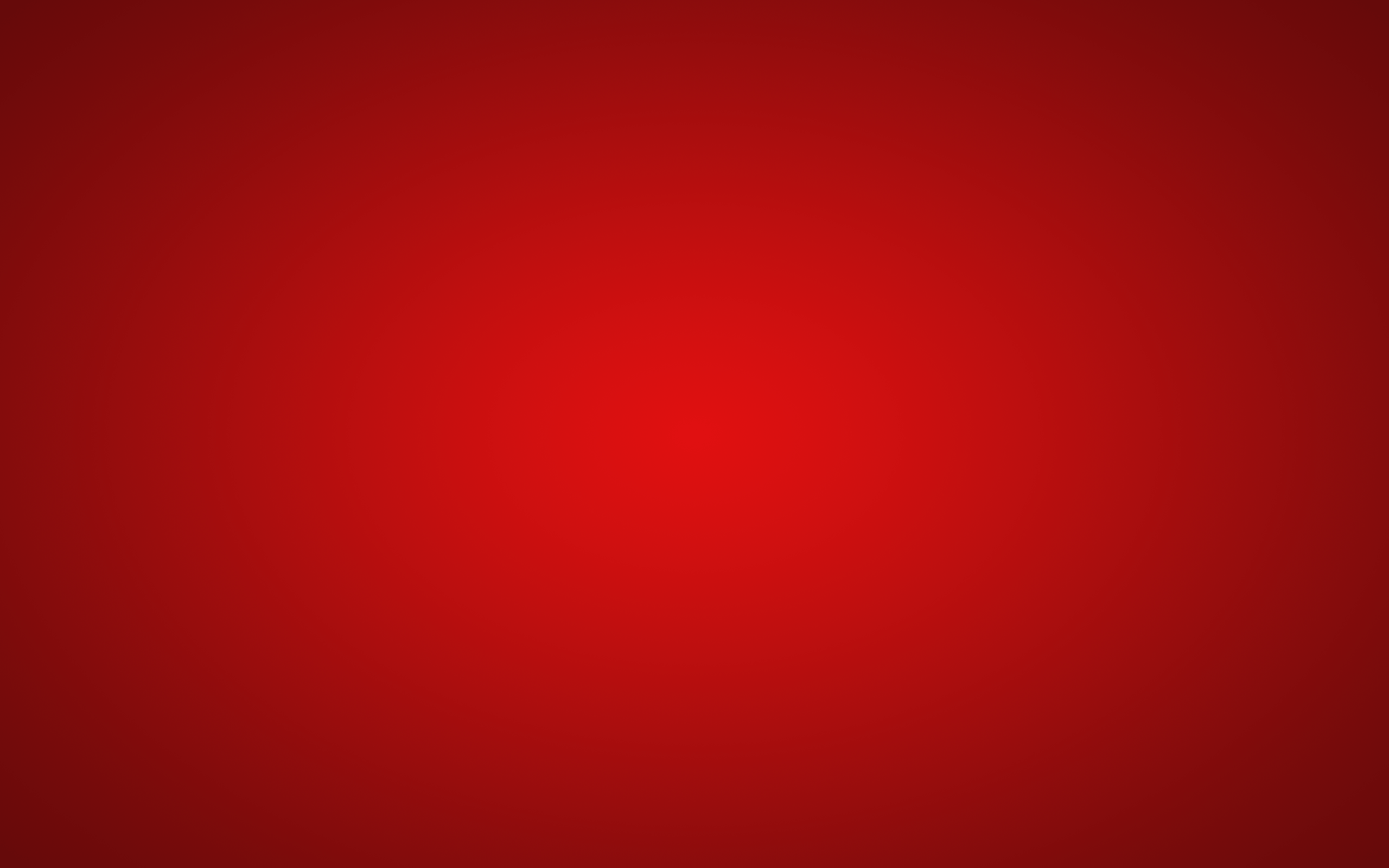 Pulsa para volver a intentar…..
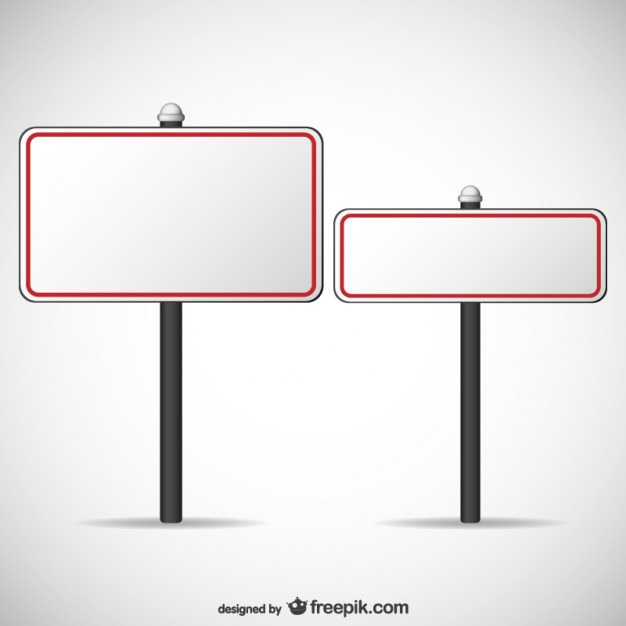 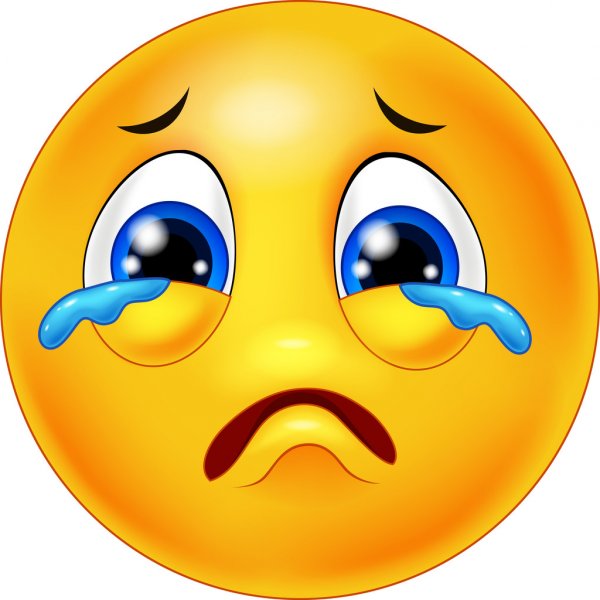 fallaste
Inténtalo de nuevo
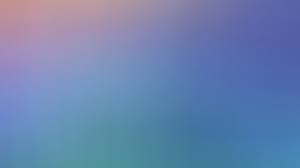 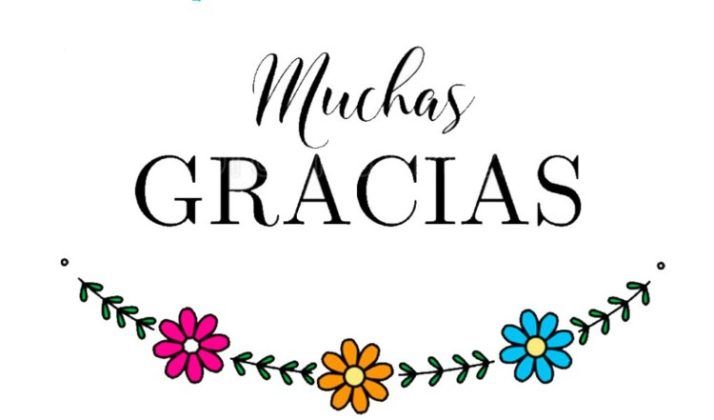 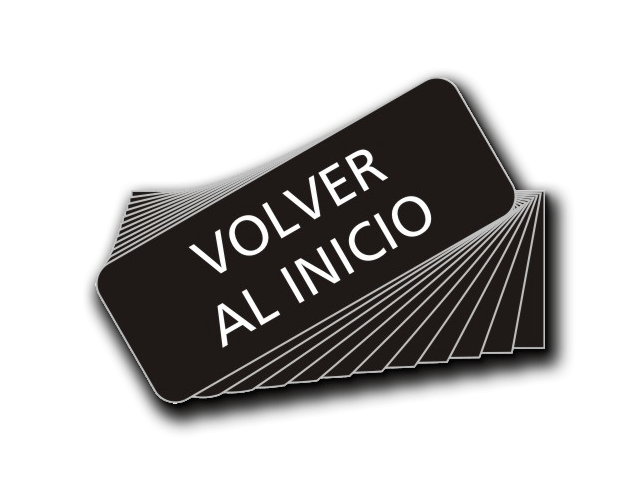 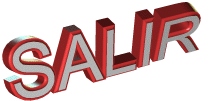